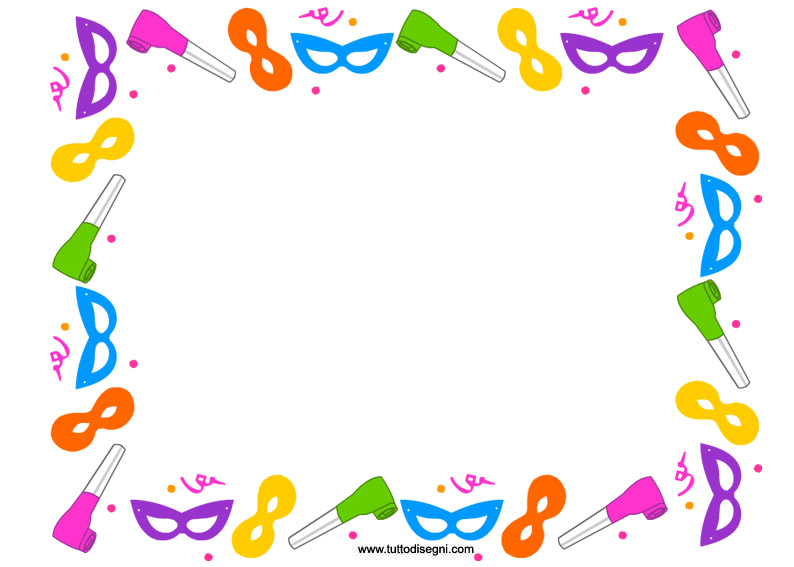 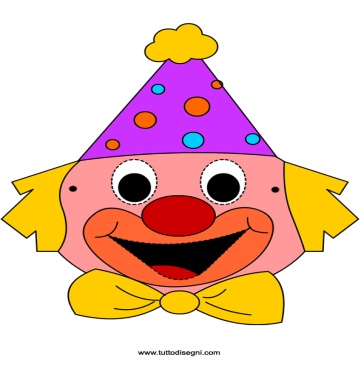 IL CARNEVALE DELLE MASCHERINE
È carnevale e arriva Arlecchino
tiene in mano un palloncino, 
 fa a tutti un inchino
e manda un bacino.
C’è poi Colombina
che prepara un dolce in cucina
e lo offre a una bambina
molto dolce e carina.
Ecco poi Balanzone
indossa il suo cappellone,lui  è un gran burloneche fa scherzi  da bambinone. Guarda  un po’ c’è Pulcinellache arriva con sua sorella,viene da molto lontano e la tiene per la mano.
                           Sofia Pennisi
Le belle mascherine                     
La bella   Colombina
è sempre   la   più carina,
ha   una   gonnellina  gialla
e    un   cappellino di paglia.
Il    suo   amico    Arlecchino
è  sempre   in   giardino,
lui  raccoglie    un   fiorellino
e  glielo  offre    con  un   inchino.
Quando arriva  Pulcinella
porta una  coroncina , 
 la   regala  a  Colombina
che ora   sembra   una   regina.
                                  Gaia
I personaggi del Carnevale

Ora arriva Colombina

che consola la bambina

con una dolce carezzina.

La segue Arlecchino

che fa sempre il birichino

canta, balla  e fa l’inchino.

Dopo arriva Balanzone

che è un bravo dottorone

e cura sempre le persone.

Infine spunta Pulcinella

che è la maschera più bella

e ha in mano una caramella.

Tutti insieme nel soggiorno

fanno un grande girotondo

con schiamazzi,

frizzi e lazzi.

                                                Ninella
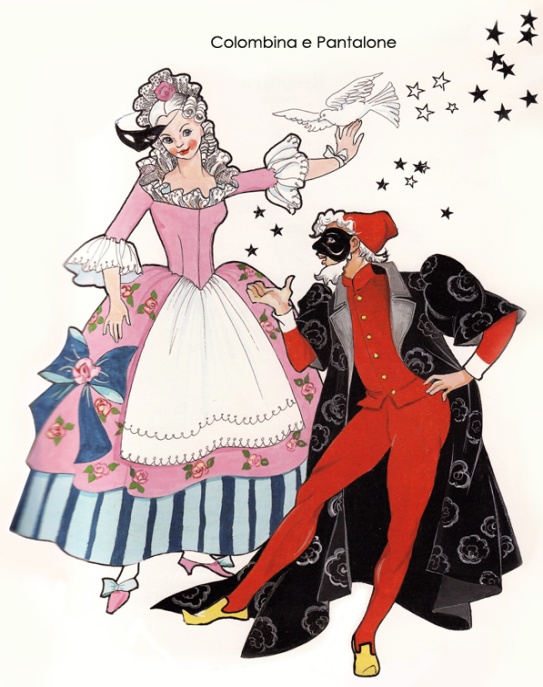 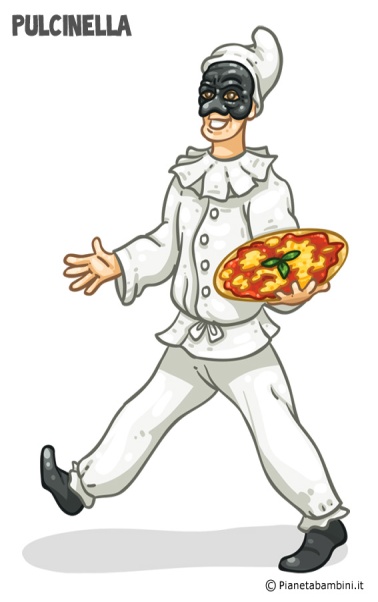 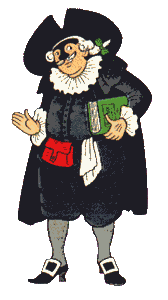 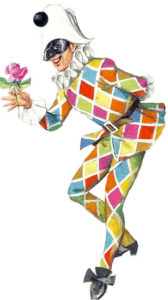 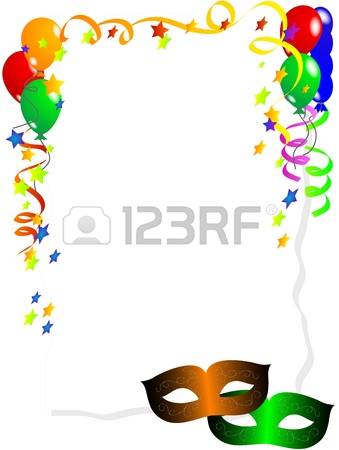 Tempo di Carnevale

Il  signor  Balanzone
alle guida del suo macchinone
suona la trombetta
 e canta una canzonetta. 
Pulcinella e Arlecchino
son felici di stare in giardino,
a raccogliere fiori :
quattro rose e tre viole.
I fiori son per  Colombina
 che ogni mattina 
 una rosa
 tra suoi  capelli posa.
                                                         Matilde
Viva  viva Carnevale

Arlecchino  è un birichino
colorato è il suo  vestitino 
  viva , viva   Arlecchino.
 Colombina è una bambina
sempre gentile e carina:
viva,  viva  Colombina.
 Pantalone è  un brontolone
che suona il trombone :                                                            viva, viva  Pantalone.
                     
                                   Rebecca
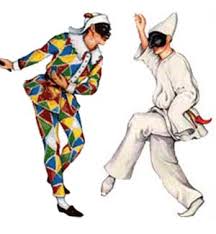 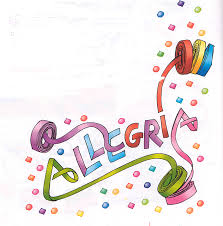 Viva  le mascherine 

Pulcinella è molto bello 
ma anche un po’pazzerello , 
 è un birbantello 
e fa il monello.
Balanzone è  un signore che 
alcune volte fa il dottore
e va a curare le persone .
 Colombina è una stellina 
e balla dalla sera alla mattina 
con un’amica cinesina. 
                                   Alessia
Le mascherine
Ora arriva Colombina
la bella sbarazzina
non è più una bambina
ma è già una ragazzina.
La segue Arlecchino
il bambino birichino
che non fa più il riposino.
 Lei balla dalla sera al mattino
lui gentile, le fa l’inchino.
                                                        Enrico
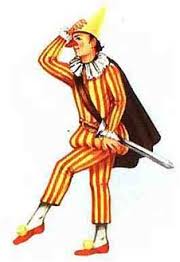 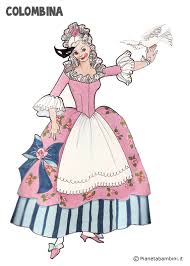 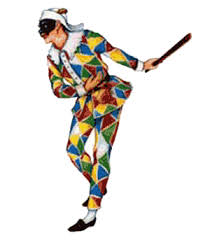 Quante belle mascherine

Ecco qui Colombina
lei arriva dalla cucina
e in mano ha una padella
con dentro una frittella.
Invece Arlecchino
si prepara un panino:
per lui è quello  giusto
e se lo  mangia con gusto.
Quel simpaticone di Pulcinella 
che è la maschera più bella 
 se ne va in giro cantando
e la trombetta suonando.
Dopo arriva Balanzone  
che delle maschere è il dottorone
 tiene in mano un gran  cappellone
e fa scherzi da vero burlone.
Tutti insieme, allegramente  stanno,
a Carnevale ogni anno, 
a festeggiare senza alcun danno.
                                                        Francesca
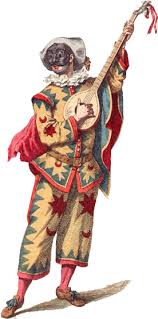 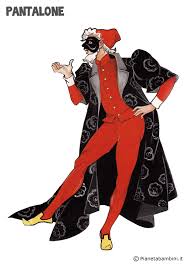 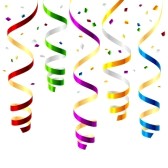 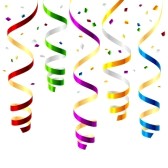 Quando arriva Carnevale

La bella  Colombina
 è molto carina,
lei entra nella stanza
 a passo di danza .
La osserva Pulcinella ,
gli sembra molto bella
 e le regala una perla.
Poi  arriva Arlecchino 
che  fa un salto e un inchino
mentre mangia un panino.
C’è anche Pantalone 
che si appoggia al bastone
e le  fa un gran sorrisone. 
 Intanto il signor Balanzone
si affaccia  al  balcone 
e  fa a tutti  un gran  salutone.
                                 Daria Grasso
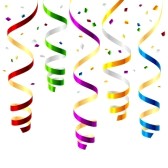 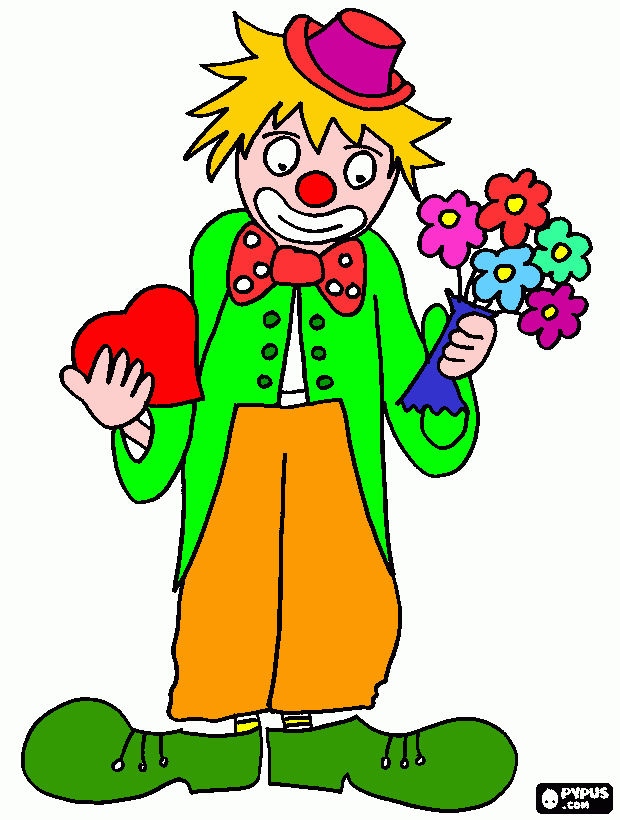 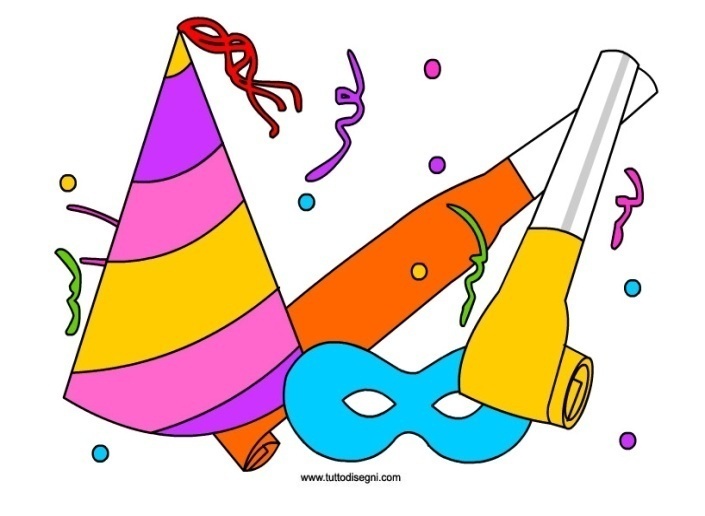 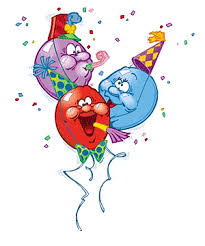 La magia del Carnevale


Ora arriva Colombina 
che è in cucina da questa mattina
per preparare i maccheroni
per il dottor Balanzone .
 Lui intrattiene e diverte le persone 
perché è chiacchierone e burlone.
C’è anche Arlecchino
che proprio stamattina
 con il suo calessino 
 è arrivato dal paesino.
Il caro Pantalone, da lontano , 
a tutti fa un salutone 
e  manda un bacione.
Ma ecco spuntare Pulcinella
che ha la maschera più bella
e sta mangiando una frittella.
Tutti insieme fanno un girotondo
con i bambini di tutto il mondo.
                                          Alessandro
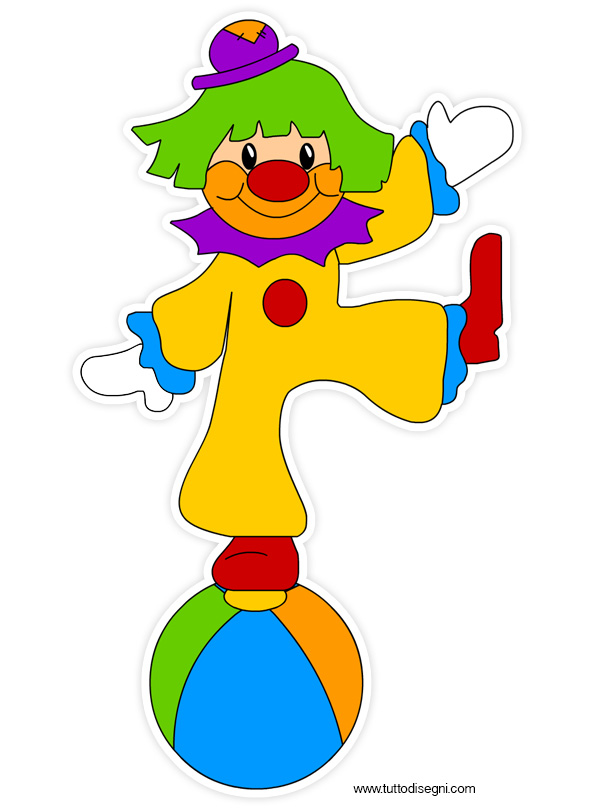 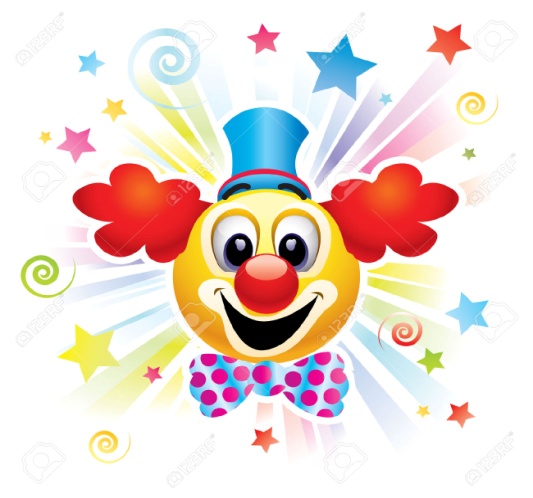 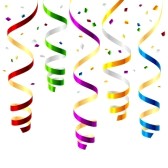 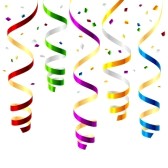 La famiglia Carnevale

Ora arriva Colombina,
lei è la mammina
che cucina la pastina ,ogni mattina,
per la sua bambina.
Il papà Balanzone è un gran golosone
e per questo ha sempre un gran pancione,
lui indossa il maglione
e un gran cappellone. 
Pulcinella è un bambino ,
 molto allegro e birichino 
se ne va con sua sorella  
anche lei bella e monella.
Arlecchino è un po’ pazzerello,
e qualche volta sul più bello
 con in mano il mattarello
fa il birbantello .
Poi c’è zio Pantalone
con il suo nero mantellone,
lui sembra un burberone
ma è paziente e allegrone.

                                                                                  Adriana
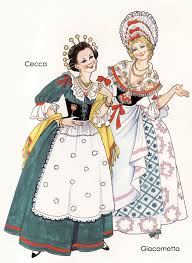 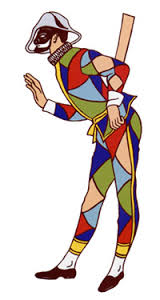